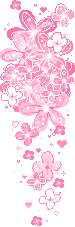 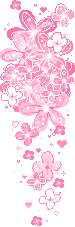 Môn: Toán
BẢNG ĐƠN VỊ ĐO THỜI GIAN
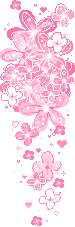 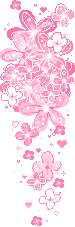 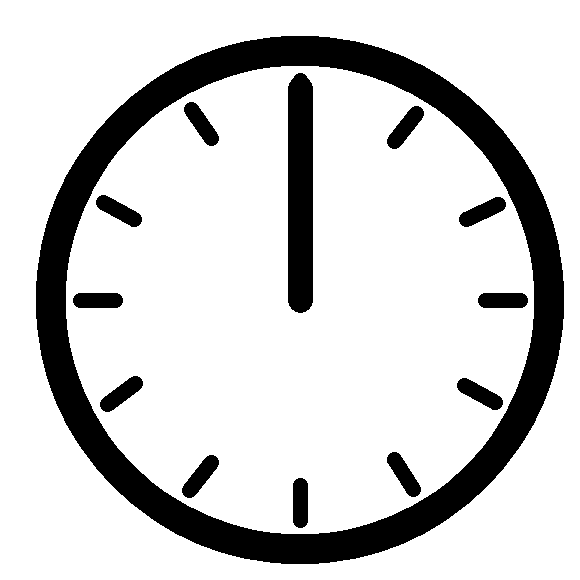 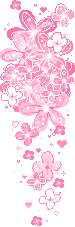 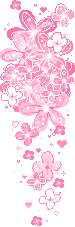 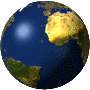 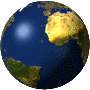 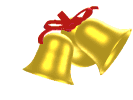 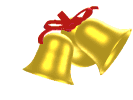 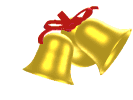 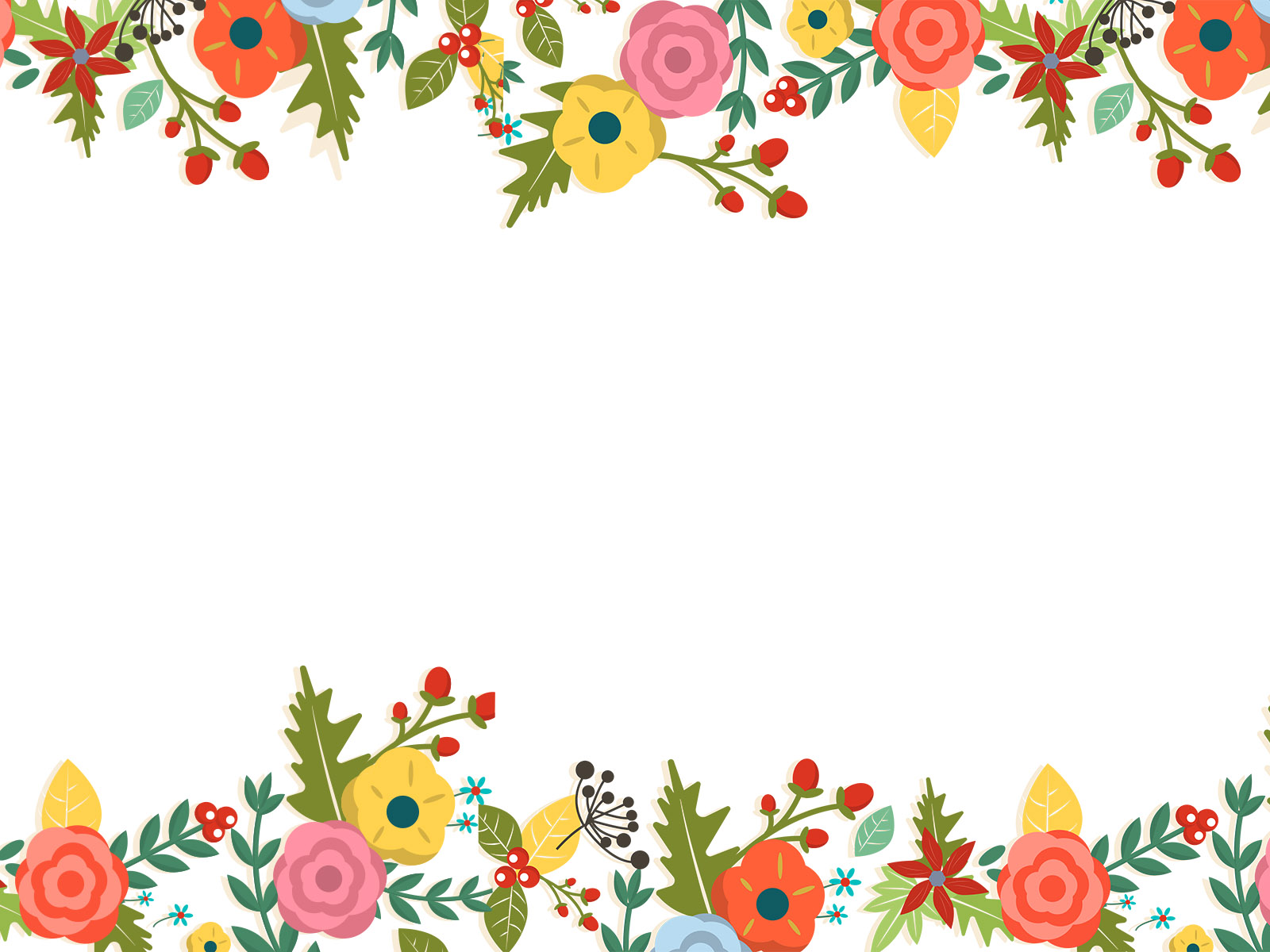 Toán
Bảng đơn vị đo thời gian
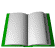 SGK/129-130
Hãy kể tên những đơn vị đo thời gian mà em đã được học.
Thế kỉ, năm, tháng, tuần, ngày, giờ, phút, giây, …
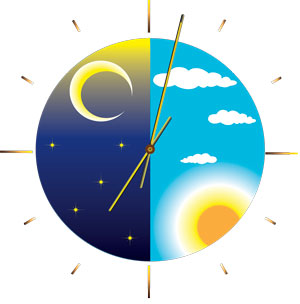 Điền số thích hợp vào chỗ trống:
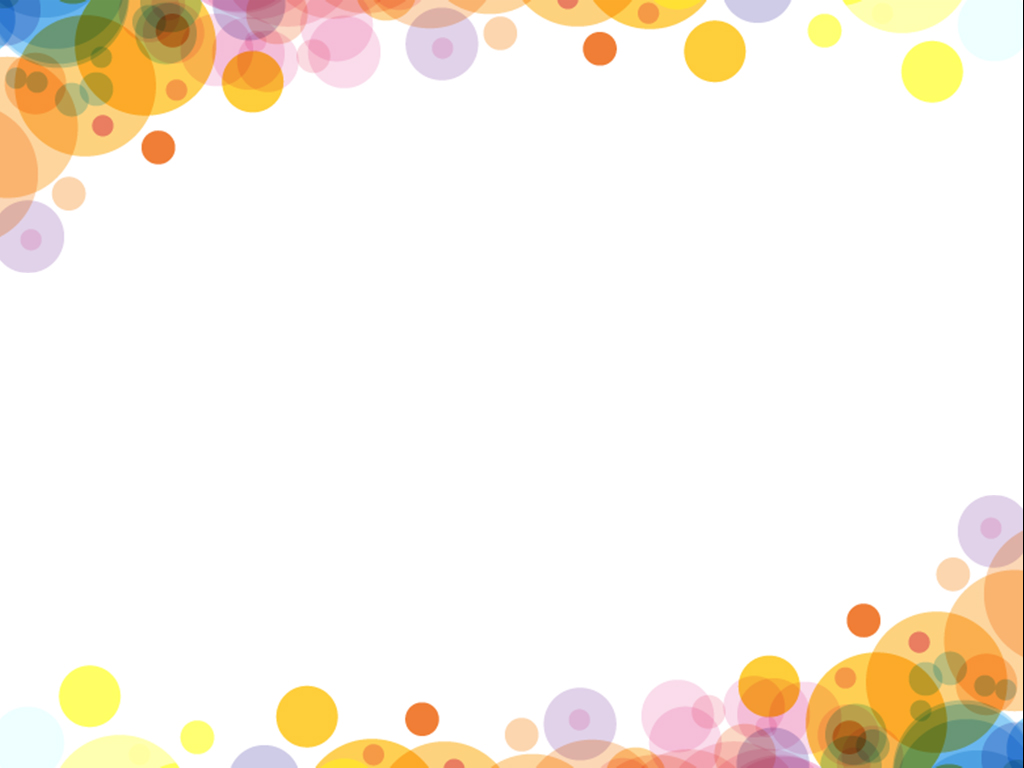 1 thế kỉ =     …    năm
1 năm   =     …    tháng
1 năm   =     …    ngày
1 năm nhuận = …   ngày
Cứ 4 năm có … năm nhuận
100
12
365
366
1
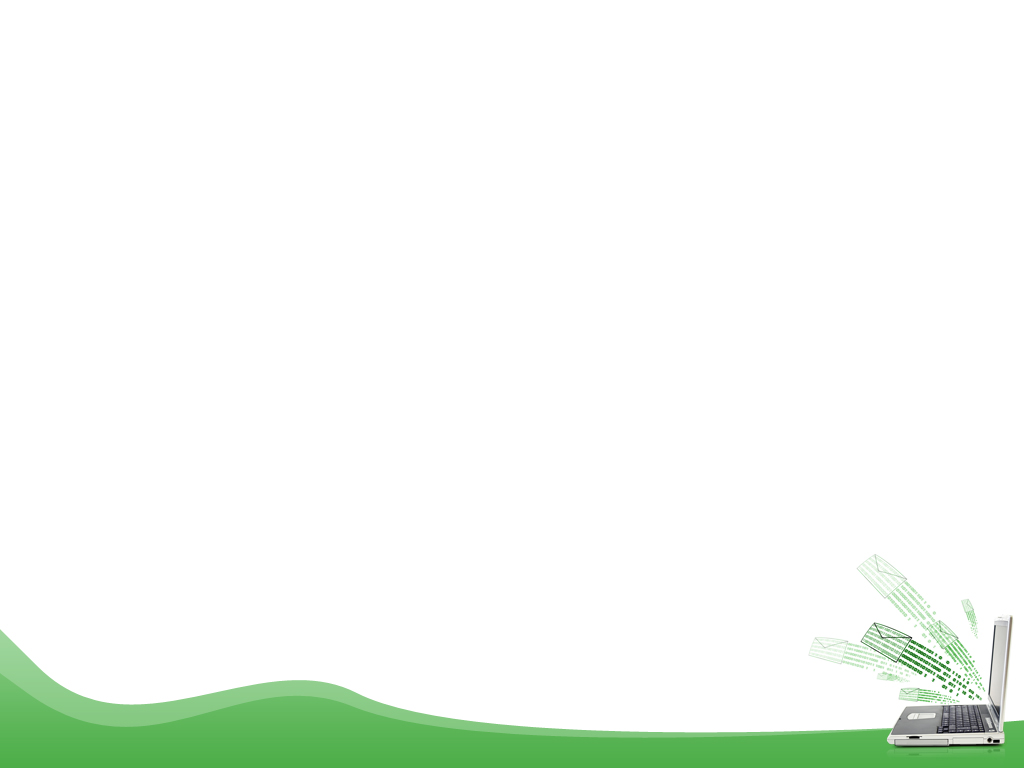 Năm 2016 là năm nhuận, em hãy kể tiếp các năm nhuận tiếp theo.
Năm 2020, 2024, 2028, …
Em có nhận xét gì về năm nhuận?
Các năm nhuận là các năm có 2 chữ số tận cùng chia hết cho 4
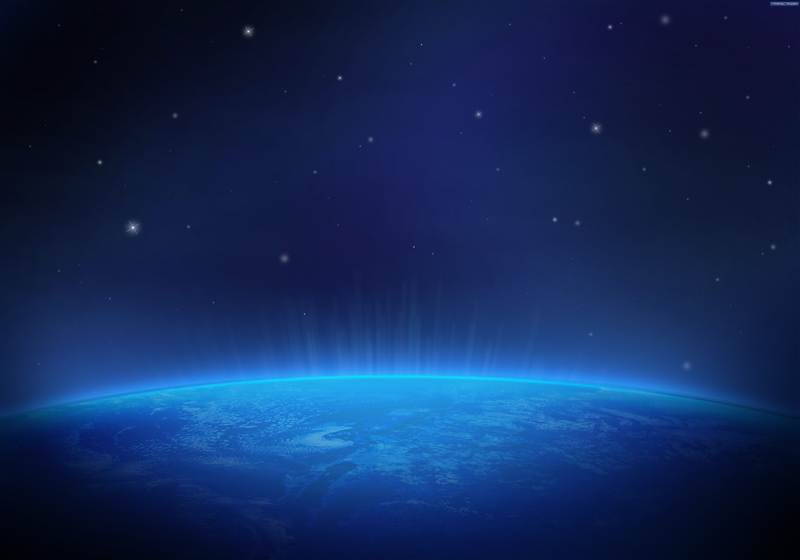 Xếp tên tháng vào ô có số ngày phù hợp :
Tháng 1
Tháng 2
Tháng 3
Tháng 4
Tháng 5
Tháng 6
Tháng 7
Tháng 8
Tháng 9
Tháng 10
Tháng 11
Tháng 12
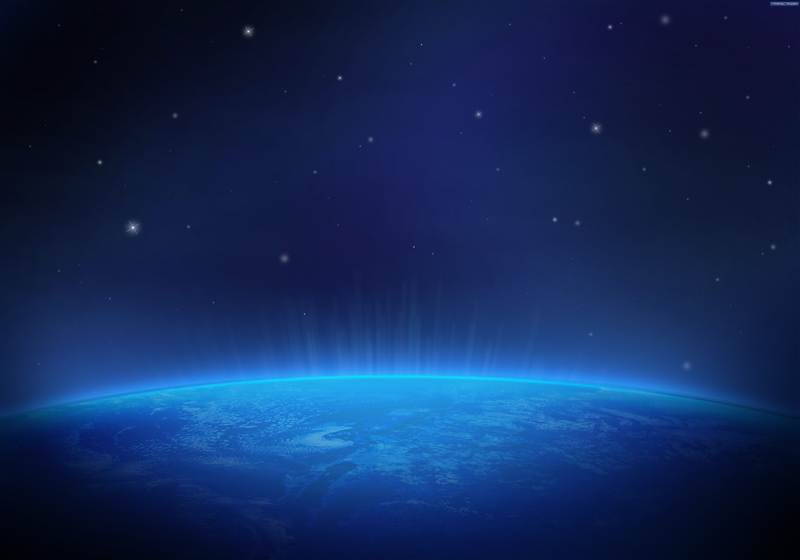 Cách đếm số ngày trong các tháng
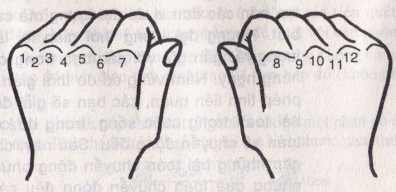 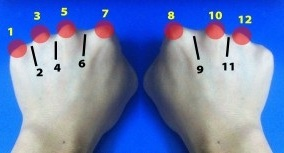 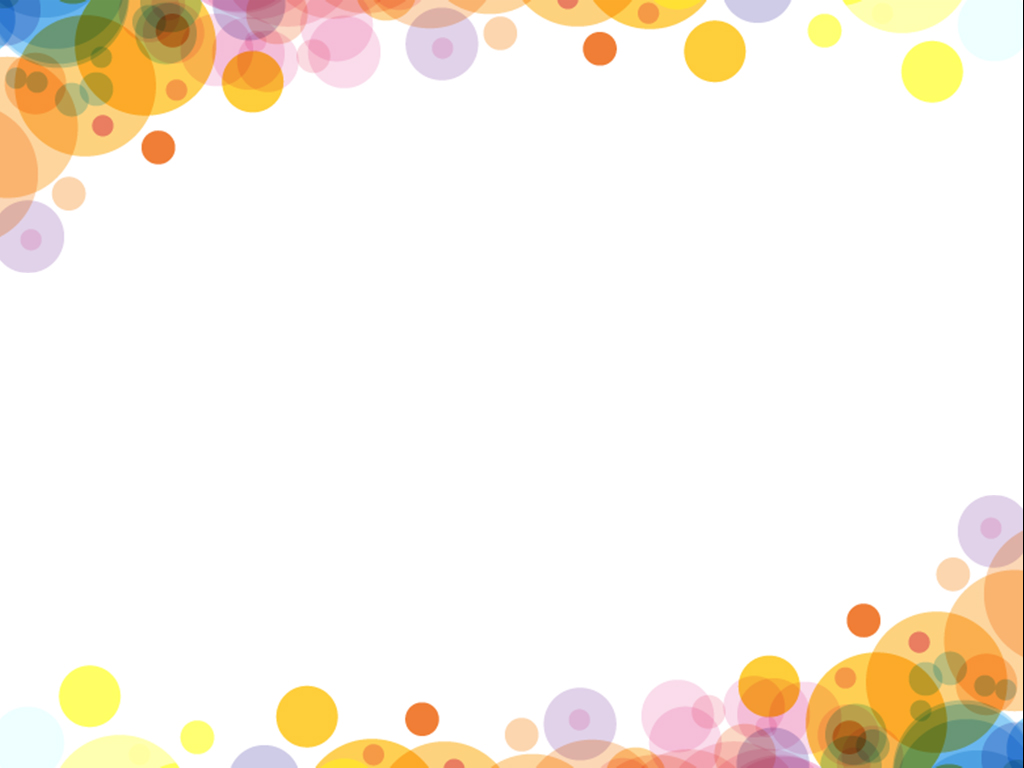 Điền số thích hợp vào chỗ trống:
7
1 tuần lễ = …   ngày 
1 ngày =   …     giờ 
1 giờ=       …    phút
1 phút =  …     giây
24
60
60
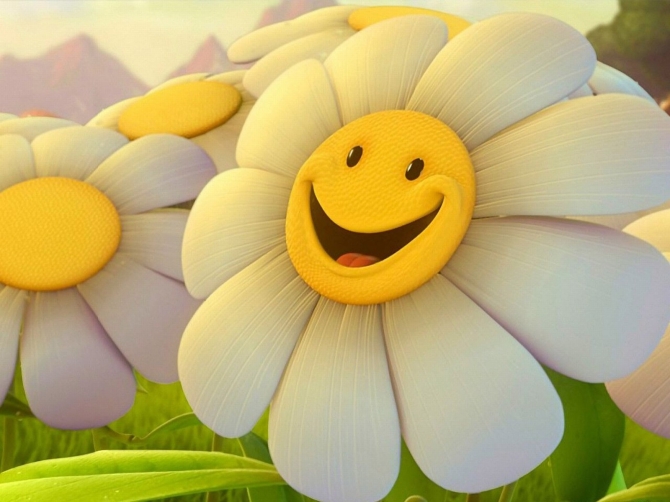 Bảng đơn vị đo thời gian
1 thế kỉ = 100  năm
1 năm   = 12     tháng
1 năm thường= 365    ngày
1 năm nhuận = 366 ngày
Cứ 4 năm có 1 năm nhuận
1 tuần lễ = 7  ngày 
1 ngày =   24   giờ 
1 giờ  =   60    phút
1 phút =  60   giây
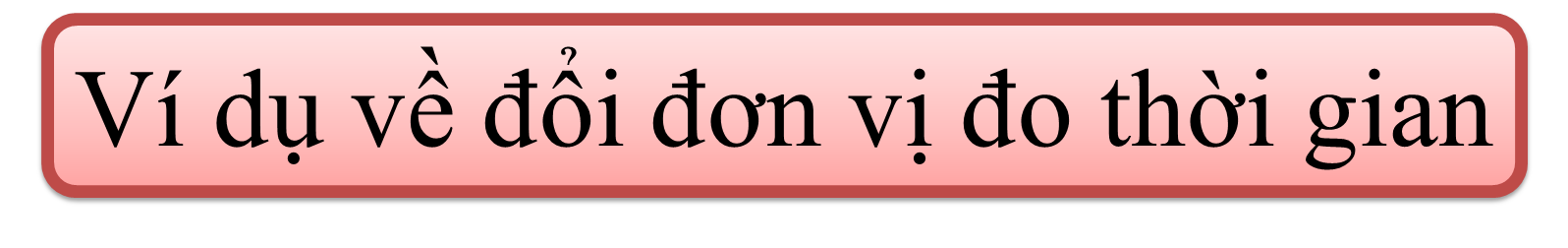 18
1,5 năm = …  tháng 
0,5 giờ =   …   phút
    giờ = … phút
30
40
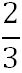 NGUYỄN THỊ QUỲNH TRANG
216 phút = ……..giờ ……phút                = …......giờ
60 phút   : 1 giờ
216 phút : ? giờ
216 x 1 : 60
216 : 60
,
3
6
216
60
36
3
3
,
0
36
6
0
216 phút = ……..giờ ……phút                = …......giờ
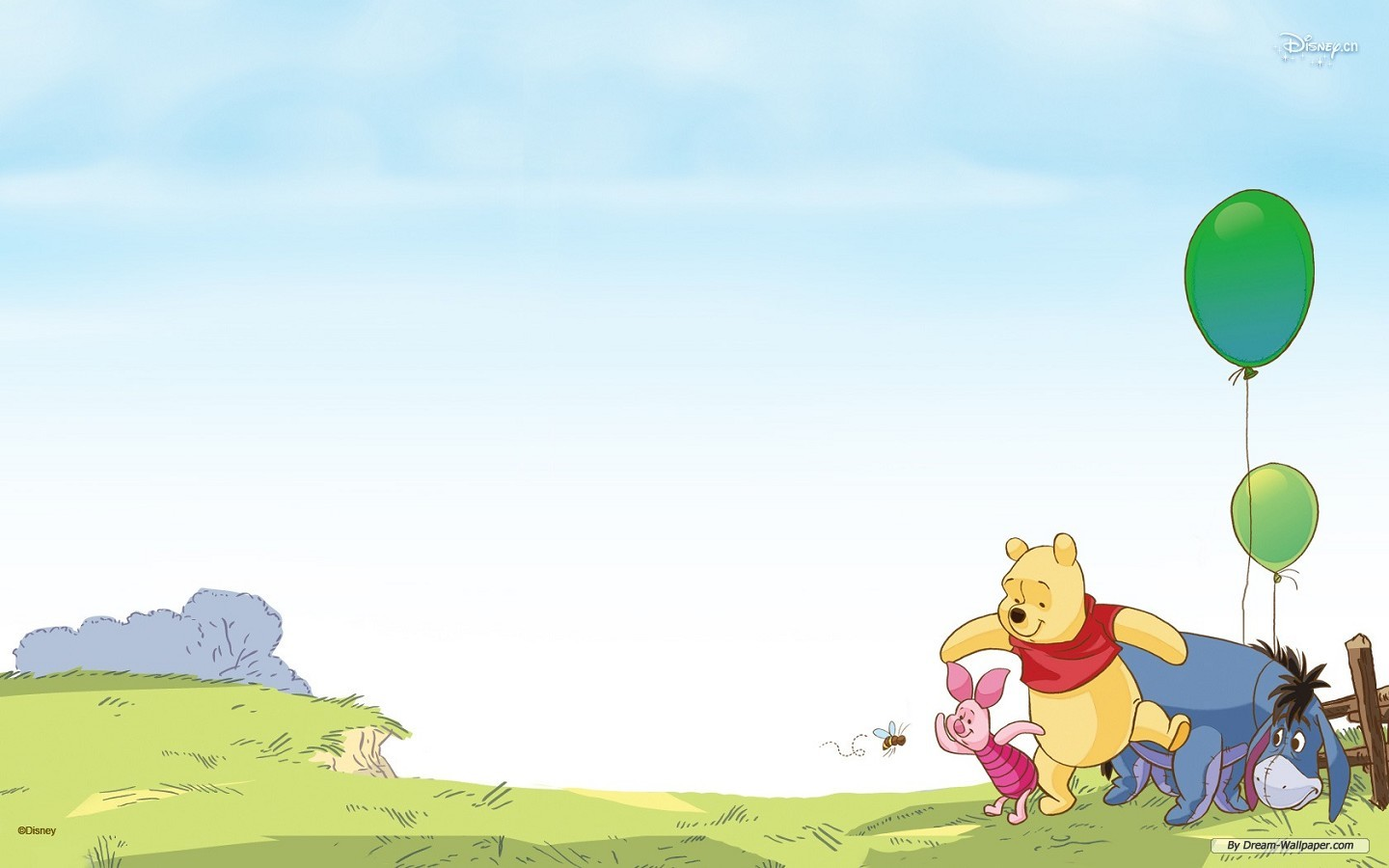 LUYỆN TẬP
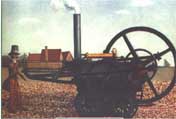 Trong lịch sử phát triển của loài người đã có những phát minh vĩ đại. Bảng dưới đây cho biết tên và năm công bố một số phát minh. Hãy đọc bảng và cho biết từng phát minh đó được công bố vào thế kỉ nào ?
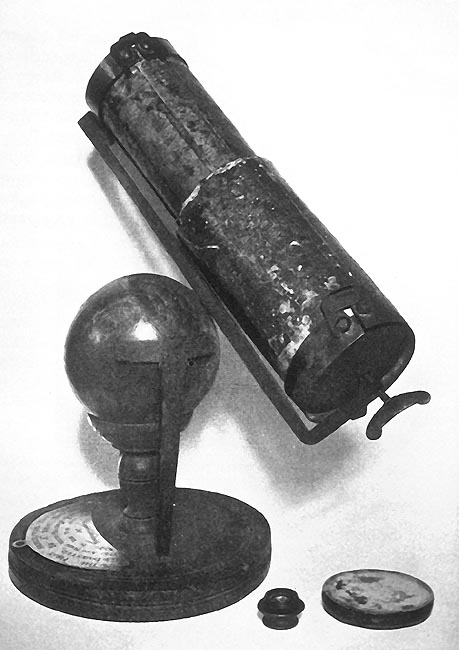 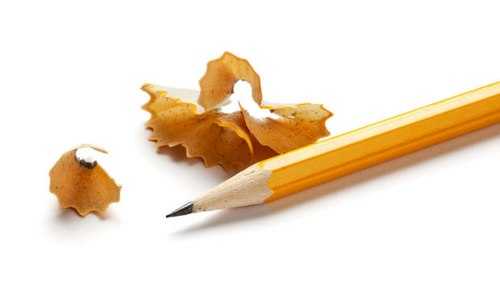 Bút chì năm 1794
Kính viễn vọng năm 1671
Đầu máy xe lửa năm 1804
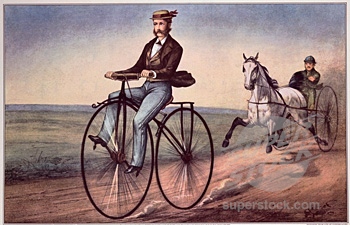 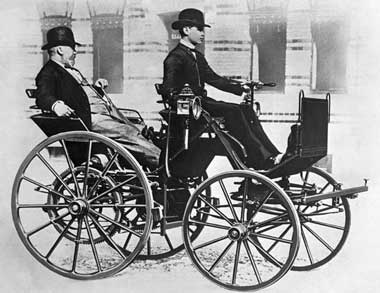 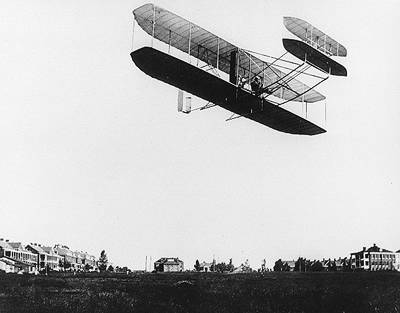 Máy bay năm 1903
Ô tô năm 1886
Xe đạp năm 1869
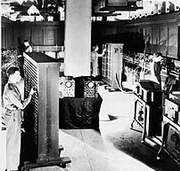 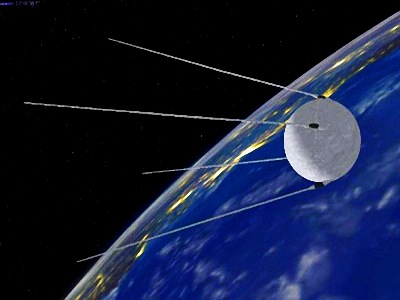 Máy tính điện tử năm 1946
Vệ tinh nhân tạo năm 1957
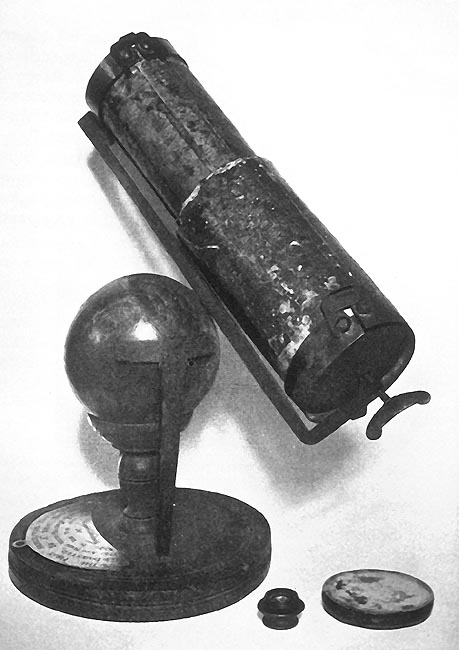 Thế kỉ XVII
KÍNH VIỄN VỌNG NĂM 1671
Thế kỉ XVIII
BÚT CHÌ NĂM 1794
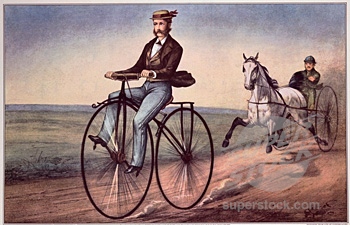 Thế kỉ XIX
XE ĐẠP NĂM 1869
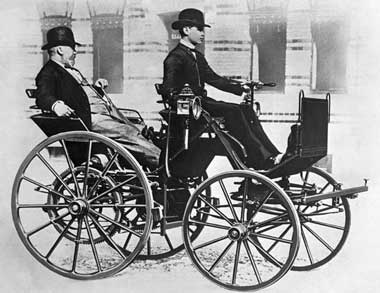 Thế kỉ XIX
Ô TÔ NĂM 1886
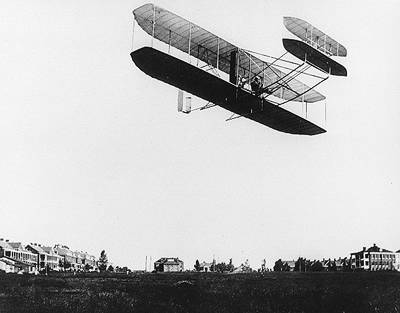 Thế kỉ XX
MÁY BAY NĂM 1903
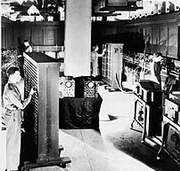 Thế kỉ XX
MÁY TÍNH ĐIỆN TỬ NĂM 1946
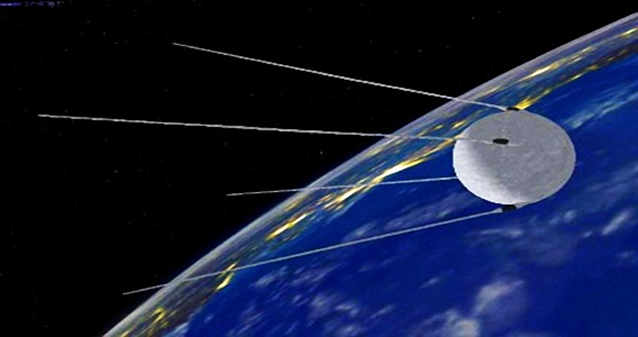 Thế kỉ XX
VỆ TINH NHÂN TẠO NĂM 1957
Viết số thích hợp vào chỗ trống:
6 năm =   … tháng                                                   
4 năm 2 tháng=… tháng                                   
3 năm rưỡi = …tháng                                  
3 ngày     =…     giờ                                                             
0,5 ngày  =  …    giờ                                       
3 ngày rưỡi = … giờ
NGUYỄN THỊ QUỲNH TRANG
Viết số thích hợp vào chỗ trống:
6 năm =  72 tháng                                                   
4 năm 2 tháng= 50 tháng                                   
3 năm rưỡi = 42 tháng                                  
3 ngày     = 72    giờ                                                             
0,5 ngày  =  12  giờ                                       
3 ngày rưỡi = 84 giờ
NGUYỄN THỊ QUỲNH TRANG
Viết số thập phân thích hợp vào chỗ trống:
1,2
a)72 phút =…… giờ 
   270 phút =… .. giờ
b) 30 giây =……….phút    135 giây =………phút
4,5
0,5
2,25
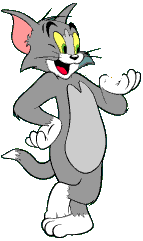 CỦNG CỐ
Bác Hồ đọc bản Tuyên ngôn Độc lập vào năm 1945 thì vào thế kỉ nào?
Thế kỉ XX
Thế kỉ XX
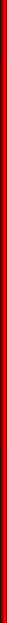 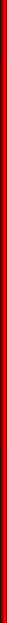 Thế kỉ XXI
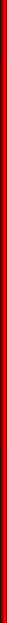 Thế kỉ XXII
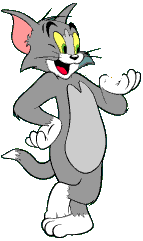 CỦNG CỐ
10 giờ 5 phút = … phút
603
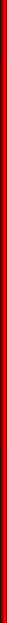 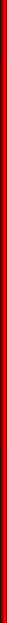 604
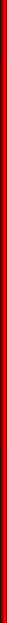 605
605
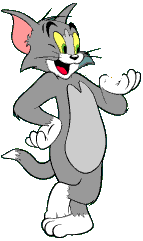 CỦNG CỐ
10 phút 15 giây = … phút
10,2
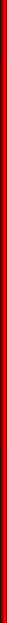 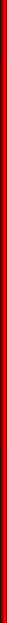 10,25
10,25
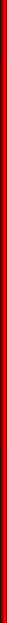 10,3
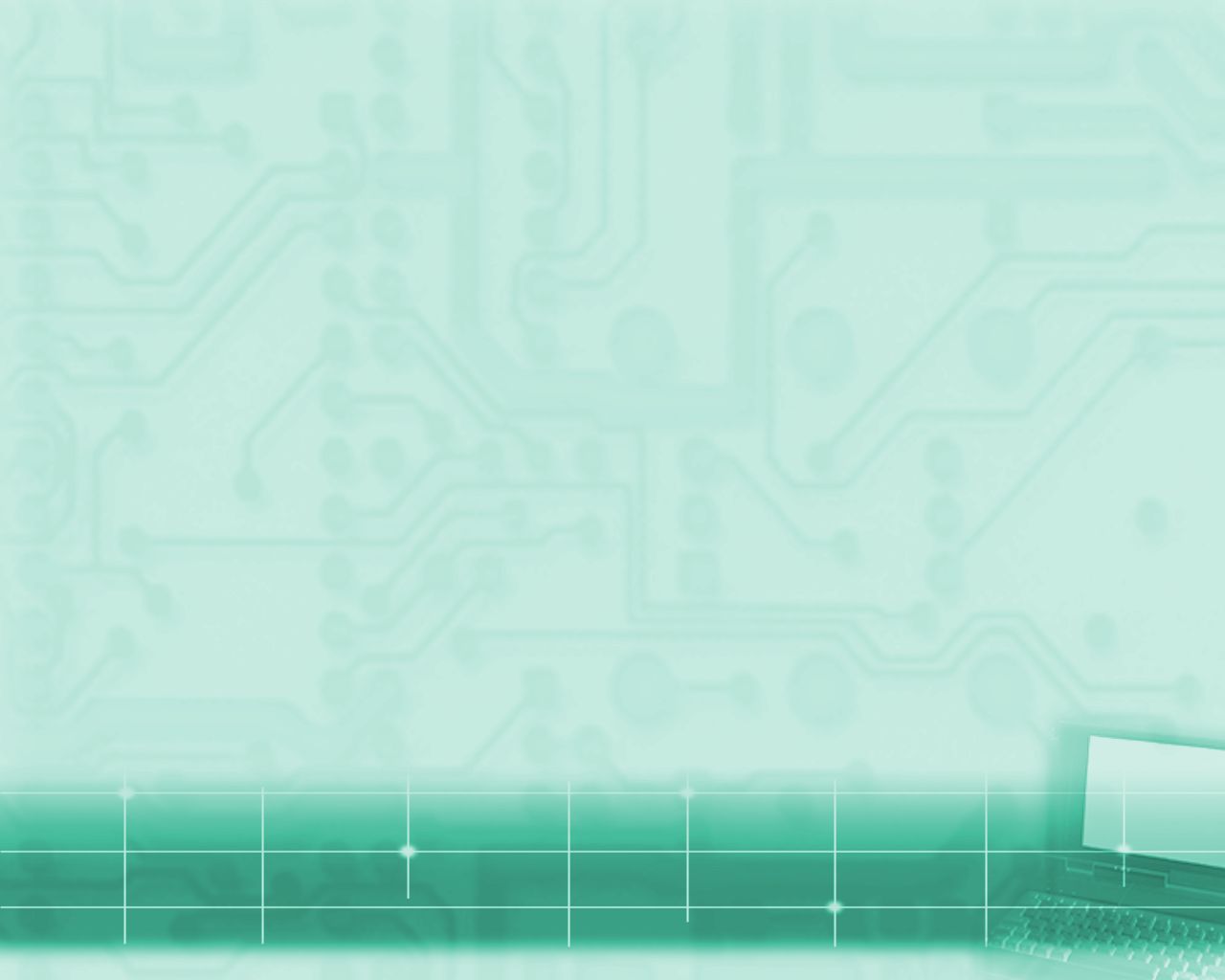 Ôn tập bài cũ và chuẩn bị bài:
Cộng số đo thời gian